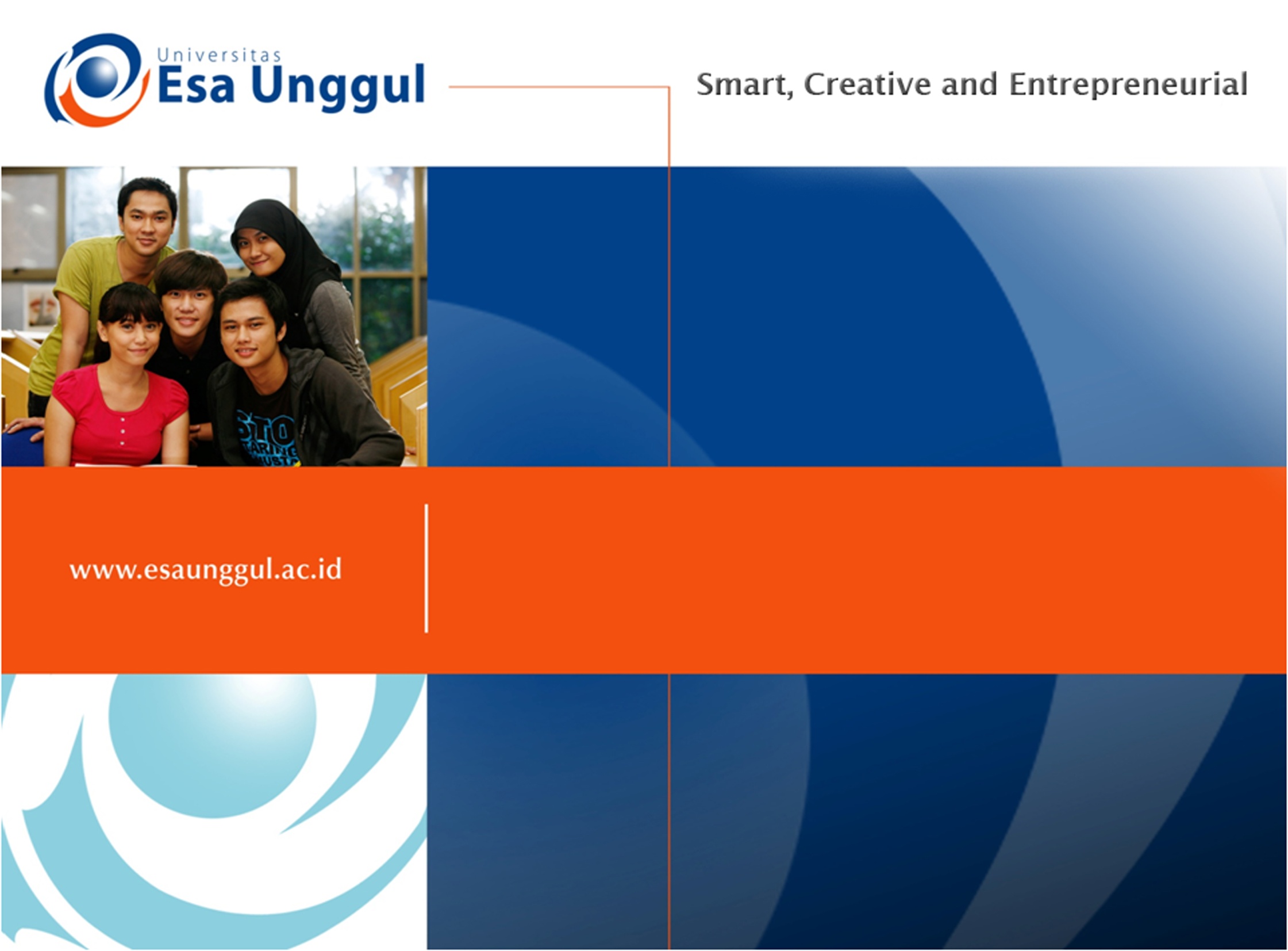 GIZI KEBUGARAN
PERTEMUAN IX
Program Studi Gizi 
Fakultas Ilmu-ilmu Kesehatan
NUTRITION FOR Gymnastics
Backgorund
The traditional paradigm in gymnastics is to develop gymnasts who are small, and gymnasts themselves commonly view a small body as the ideal for their sport.
Weight is, therefore, a prevailing theme regardless of the gymnastics discipline. In both men’s and women’s artistic gymnastics and in rhythmic gymnastics, it is commonly suggested that energy intake should be reduced to achieve lower weight, and that this is an appropriate and desired act if a gymnast is to achieve success 
Therefore, health assessments should include an evaluation of growth velocity, weight, body composition, bone density, eating behavior, menstrual status, and other developmentally important factors.
Elite level gymnastics has four disciplines:
Men’s artistic gymnastics: Competitions include six different events, including the floor exercise, side horse, horse vault, rings, parallel bars, and horizontal bar. 
Women’s artistic gymnastics: Competitions include four different events, including the floor exercise, vault, uneven bars, and balance beam. 
Women’s rhythmic sportive gymnastics: Competitions include four different routines, each performed as a floor exercise, with four of the five rhythmic apparatus (clubs, hoop, rope, ribbon, and balls).
Women’s rhythmic group gymnastics: Competitions include two different routines performed by teams of six gymnasts. Each routine is per- formed with a combination of rhythmic apparatus (clubs, hoop, rope, ribbon, and balls).
Gymnastics training at the elite or aspirational levels typically takes place 5 or 6 days per week, for 3–5 hours each day, and for up to 30 hours of practice each week.
Practice involves repeated bouts of highly intense, short-duration activity, and gymnasts rest after each practice bout to regenerate the phosphocreatine needed for repeated high strength bouts of activity
Energy and Nutrient Intakes
Elite gymnasts often demonstrate an inadequate intake of energy and several nutrients, primarily iron and calcium.
A low intake of calcium, coupled with a low vitamin D exposure/intake may pre-dispose gymnasts to stress fractures.
Inadequate iron intake is associated with anemia, which is a risk factor in the development of amenorrhea.
Inadequate energy intake is implicated in a number of poor health and performance outcomes, including low bone density, an inability to sustain the muscle mass, and amenorrhea.
Energy Intake
The intake of energy substrates in gymnastics should be based on usage rate and the association of different energy substrates with other needed nutrients. Because gymnastics activity is primarily anaerobic, there is a heavy reliance on glycogen and phosphocreatine as fuels. 
Glycogen storage is best accomplished on diets that are relatively high in starchy carbohydrates, while creatin storage is best achieved through consumption of sufficient meat-based protein foods and adequate energy intake.
Energy substrates for gymnasts should, therefore, be distributed as follows: 20–25% of total energy from fat, 15% (∼1.2 to 1.7 g/kg) of total energy from protein, and 60–65% (∼6 to 8 g/kg) of total energy from carbohydrate.
Comparison of energy intakes versus requirements of different artistic gymnastic populations
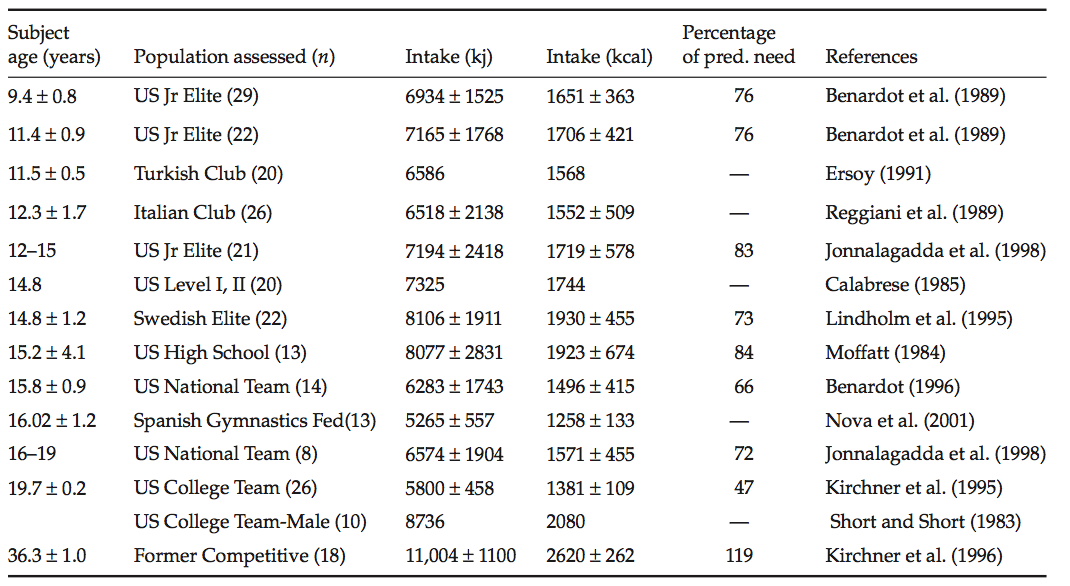 Energy
Artistic gymnasts consume more carbohydrate (∼57% of total energy) than rhythmic gymnasts (∼48% of total energy); and relative to body weight artistic gymnasts consume more carbohydrate (∼9.1 g/kg) than rhythmic gymnasts (∼5.6 g/kg) (Soric et al., 2008). 
Despite the higher carbohydrate consumption, the artistic gymnasts had lower body fat percent than the rhythmic gymnasts (Deutz et al., 2000).
Nutritionally Related Problems Studied in Gymnasts
Female Athlete Triad (anorexia nervosa, anorexia athletic, bulimia, and other restrictive eating behaviors), amenorrhea (both primary and secondary), and early development of osteoporosis. 
Gymnastics Injuries 
Attainment of Ideal Weight and Body Composition 
Growth Retardation
Summary Recommendations:General Guidelines
Gymnastics training coupled with proper energy/ nutrient intake can have a positive impact on health and performance. 
Gymnasts should consume sufficient energy for activity plus the needs of growth, and should consume sufficient fluids to assure adequate hydration. Adequate energy availability is a key factor in reducing health risks in all athletes, including gymnasts.
Complex carbohydrate foods should be a large part of the diet, but the consumption of fibrous vegetables should be avoided for several hours before training or competition.
Pre-competition/Pre-training Eating
The two main goals for the pre-competition/pre- training eating:
The provision of energy to see the athlete through a significant portion
Sufficient fluid to assure optimally hydrated muscles
There should be adequate opportunity for gastric emptying before the initiation of exercise. Because fats cause a delay in gastric emptying, fat intake for the PCPTE should be kept as low as possible.
If the meal consumed is large, it should be completed 3.5–4.0 hours prior to the start of training or com- petition.
Small meals can be completed 2–3 hours before exercise. Light carbohydrate snacks (crackers, etc.) may be consumed within 1 hour of exercise, but solid foods should always be consumed with fluids. 
The usual recommendation is the consumption of 5–7 ml of fluid/kg body weight at least 4 hours prior to physical activity (American Dietetic Association)
Eating During Competition/Practice
One strategy is to sip on a sports beverage that contains carbohydrate energy throughout the practice. Consumption of ∼115 to 235 ml of a beverage containing 6–8% carbohydrate every 15–20 minutes is the generally accepted recommendation (American Dietetic Association), but the amount should be adjusted according to the size of the gymnast and environmental heat and humidity. It is useful to consume a beverage that also contains sodium at a concentration of 200–400 mg/l.
Post-competition/Post-practice Eating
Muscles are receptive to replacing glycogen within the first hour following strenuous activity. 
Therefore, gymnasts should have carbohydrate snacks available to consume immediately following training and competition. Ideally, the gymnast should consume 840–1670 kJ (200–400 kcal), and then consume an additional 840–1260 kJ (200–300 kcal) of carbohydrate within the next several hours. 
As always, fluids should be consumed when solid foods are consumed. Rehydration can be achieved by drinking ∼1.5 liters of fluid for every 1 kg (24 oz for every pound) of body weight lost during exercise (American Dietetic Association)
TERIMA KASIH